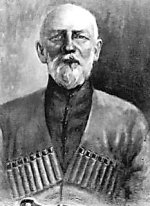 1855-1915
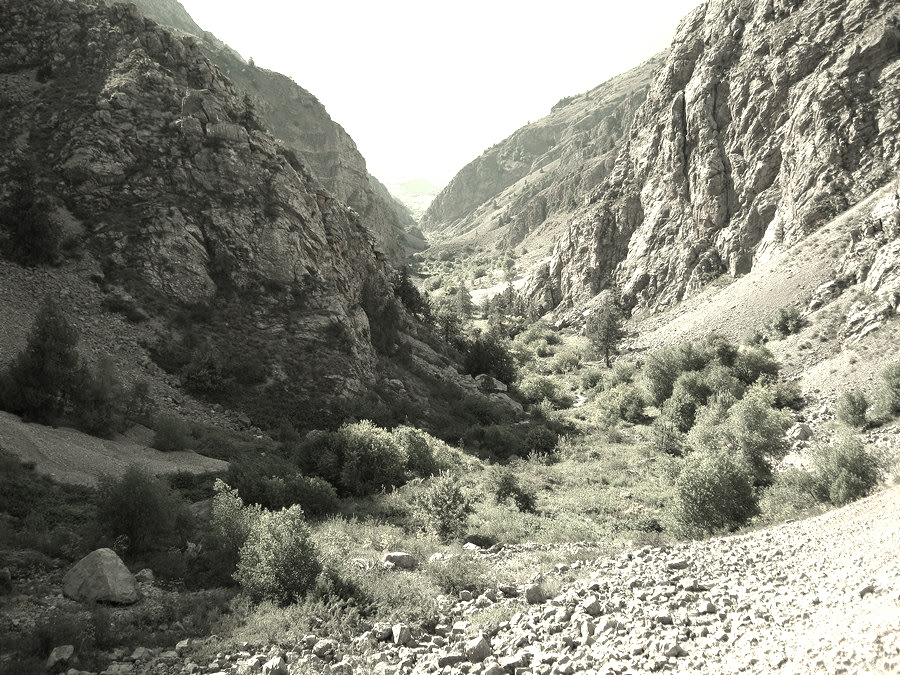 Хъуды ком
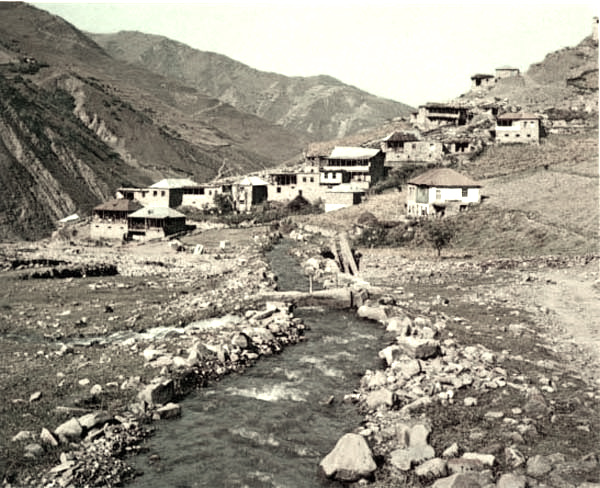 Ганисы хъæу
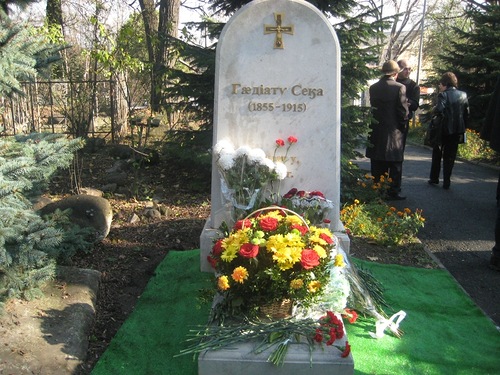 Секъайы ингæн
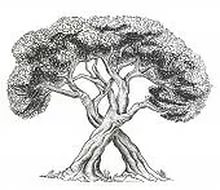 Азау æмæ Таймуразы бæлас